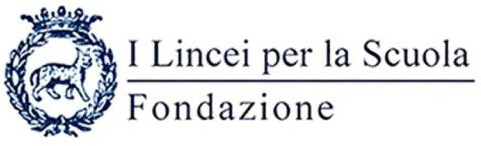 CONFERENZE LINCEE PER LA SCUOLA

Comunicare e divulgare la crisi climatica
dal punto di vista scientifico

Prof. Antonello Pasini
 
Data  09/11/2023
https://linceiscuola.it
Difficoltà
Scarsa cultura scientifica in Italia (da Croce in poi...).

Il clima è un sistema complesso e la scuola fa fatica ad alfabetizzare su questi sistemi (scuola come “anello mancante” tra ricerca scientifica e divulgazione).

Siamo immersi in sistemi complessi (non solo il clima, ma anche l’economia globalizzata, il web, ecc.). Eppure non sappiamo come agire con questi sistemi senza combinare guai!

La mancanza di cultura scientifica ci porta a percezioni erronee di certi fenomeni non lineari e con inerzia (pandemia da Covid-19, cambiamenti climatici, ecc.), e questo è molto pericoloso!

L’informazione “mordi e fuggi”, il web, i titolisti, chi nega, ecc.
www.iia.cnr.it
Il riscaldamento globale recente
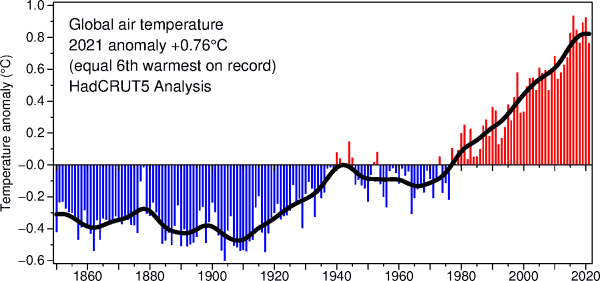 www.iia.cnr.it
Il riscaldamento globale e regionale
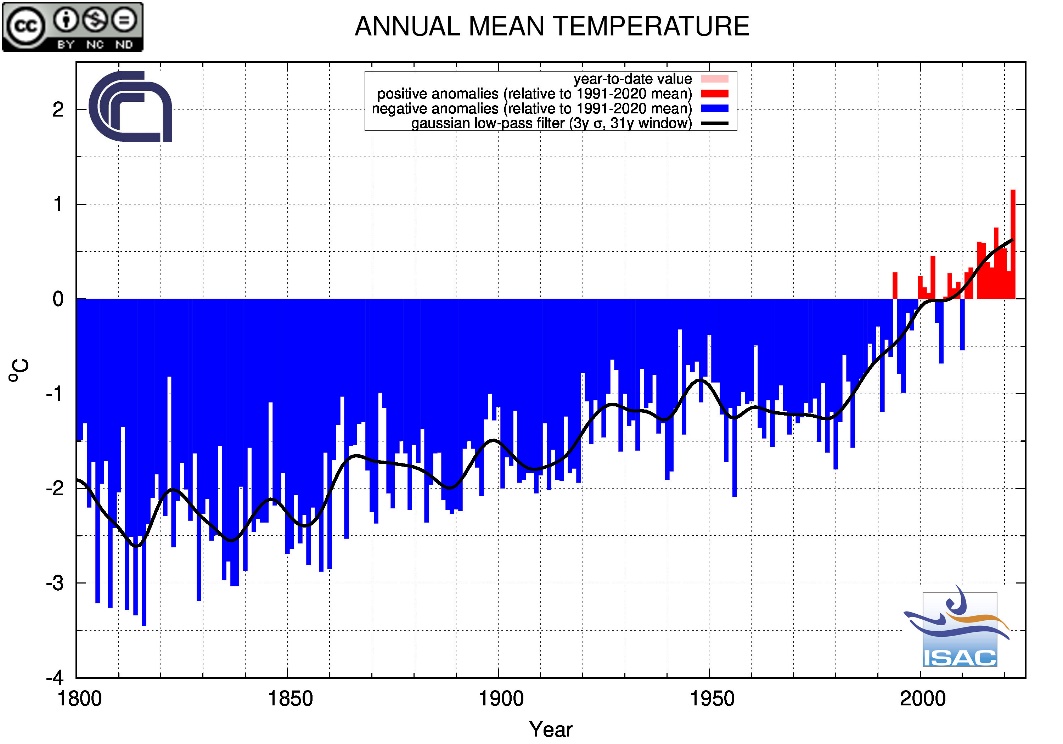 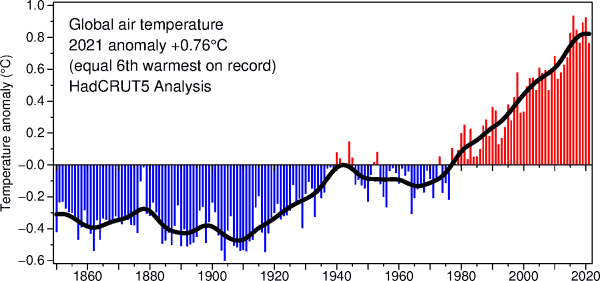 Negli ultimi 100 anni l’Italia si è «riscaldata» circa il doppio della media globale
www.iia.cnr.it
I cambiamenti climatici osservati
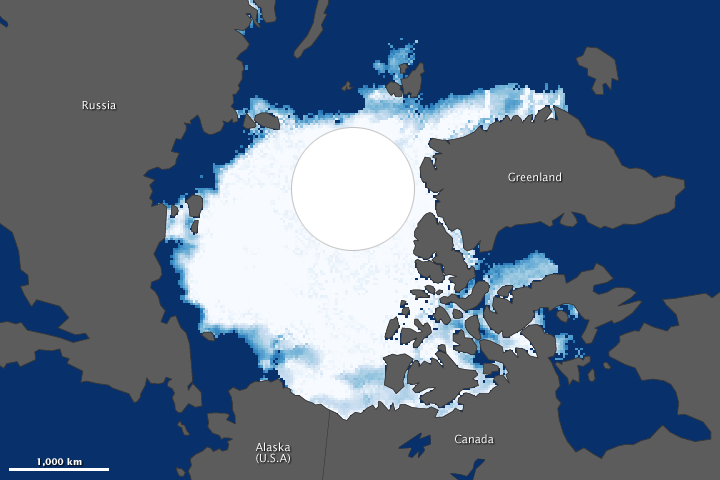 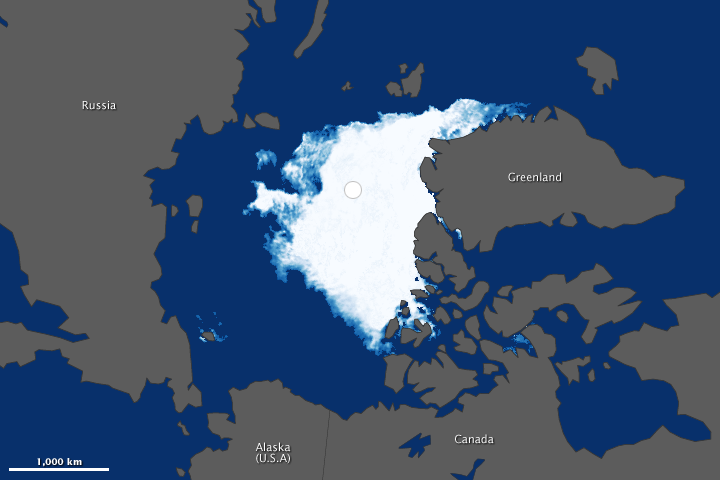 1984
2012
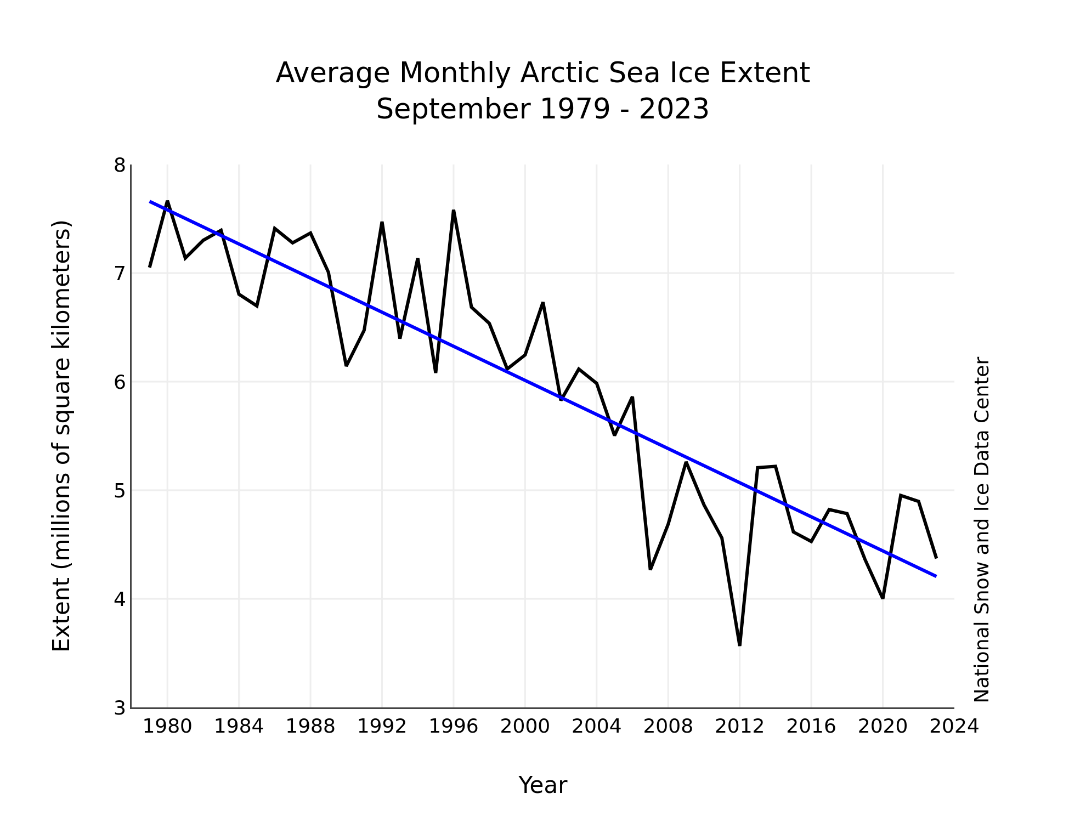 www.iia.cnr.it
I cambiamenti climatici osservati
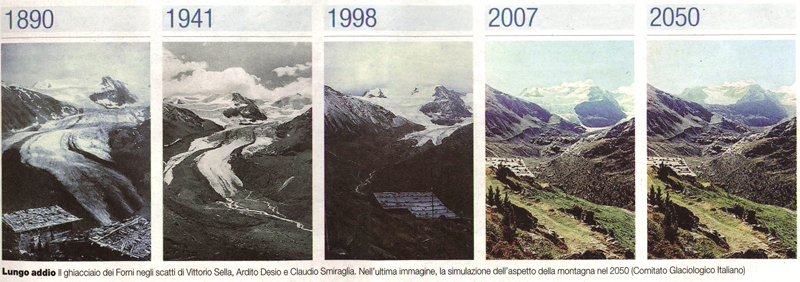 www.iia.cnr.it
Perché il riscaldamento globale?
Possiamo spiegarlo così:
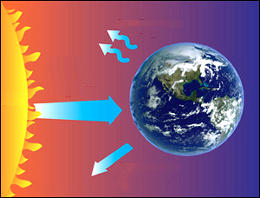 Il Sole (forzante) manda energia sulla Terra, che risponde emettendo a sua volta energia verso lo spazio esterno.
www.iia.cnr.it
Perché il riscaldamento globale?
Possiamo spiegarlo così:
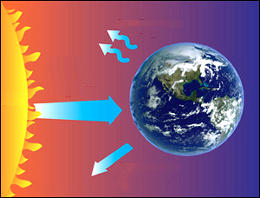 La temperatura sul pianeta dipende da questo bilancio di energia.
Ci sono tanti elementi che influiscono sulla temperatura...
www.iia.cnr.it
Perché il riscaldamento globale?
Possiamo spiegarlo così:
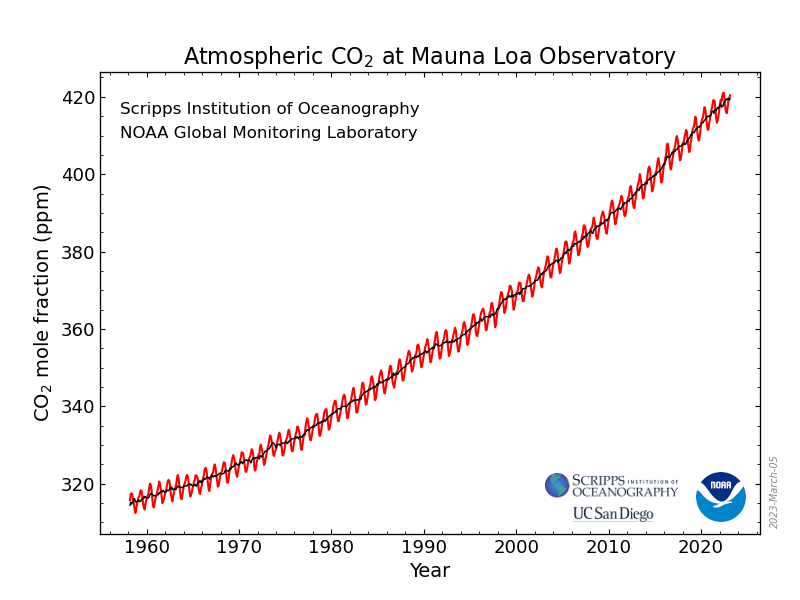 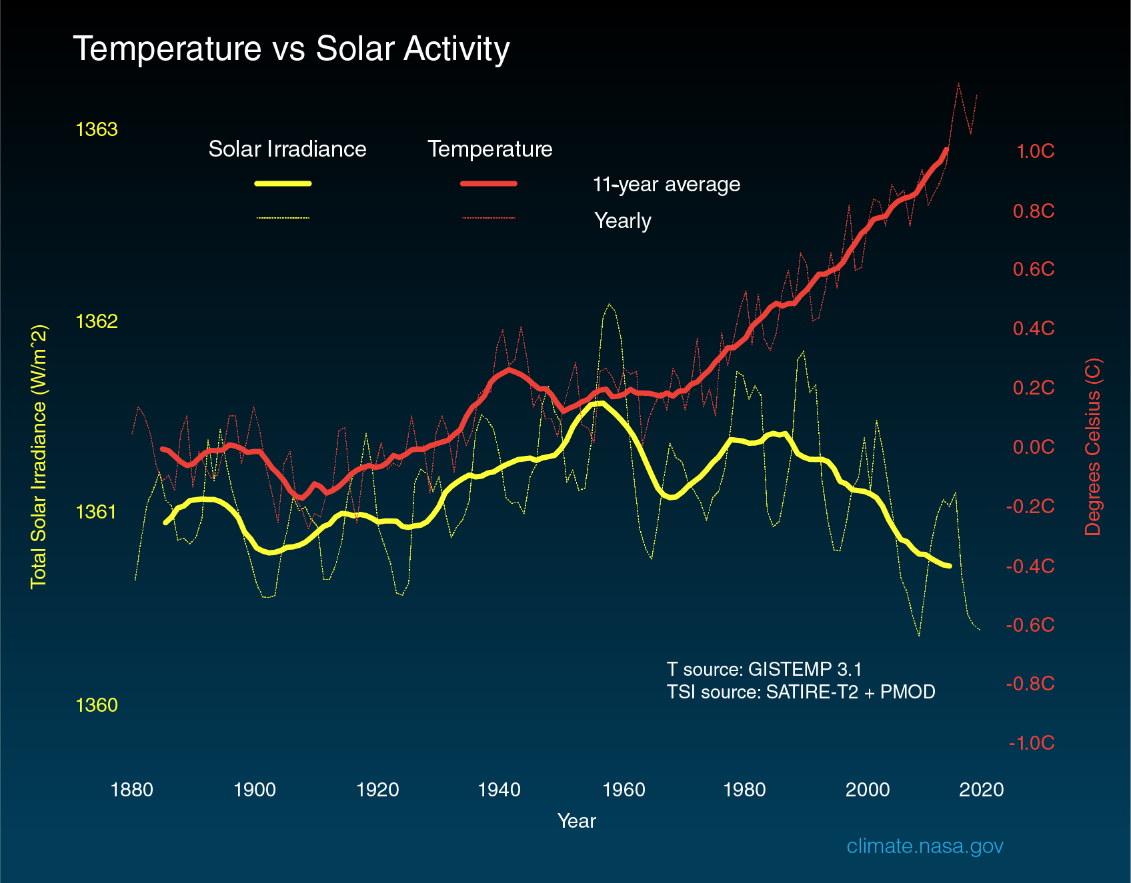 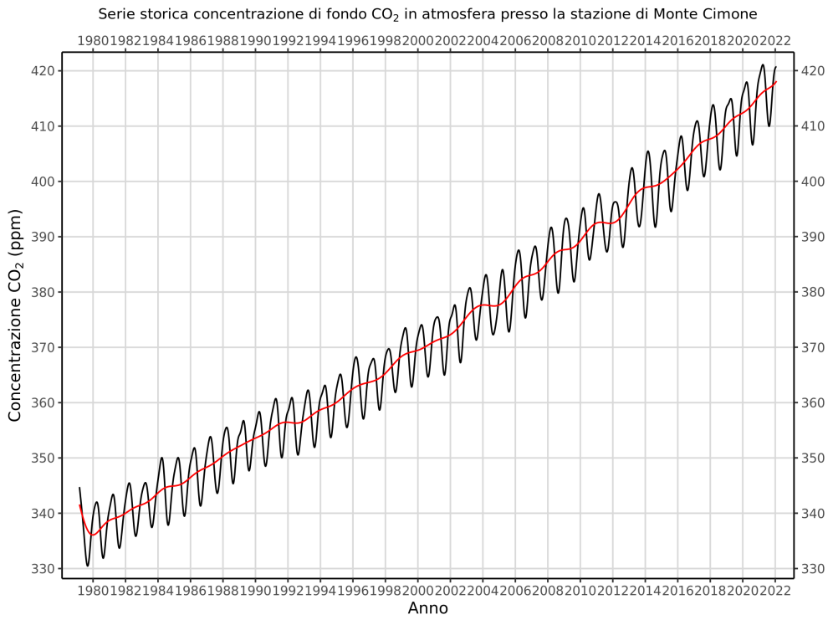 www.iia.cnr.it
Ma il clima è un sistema complesso
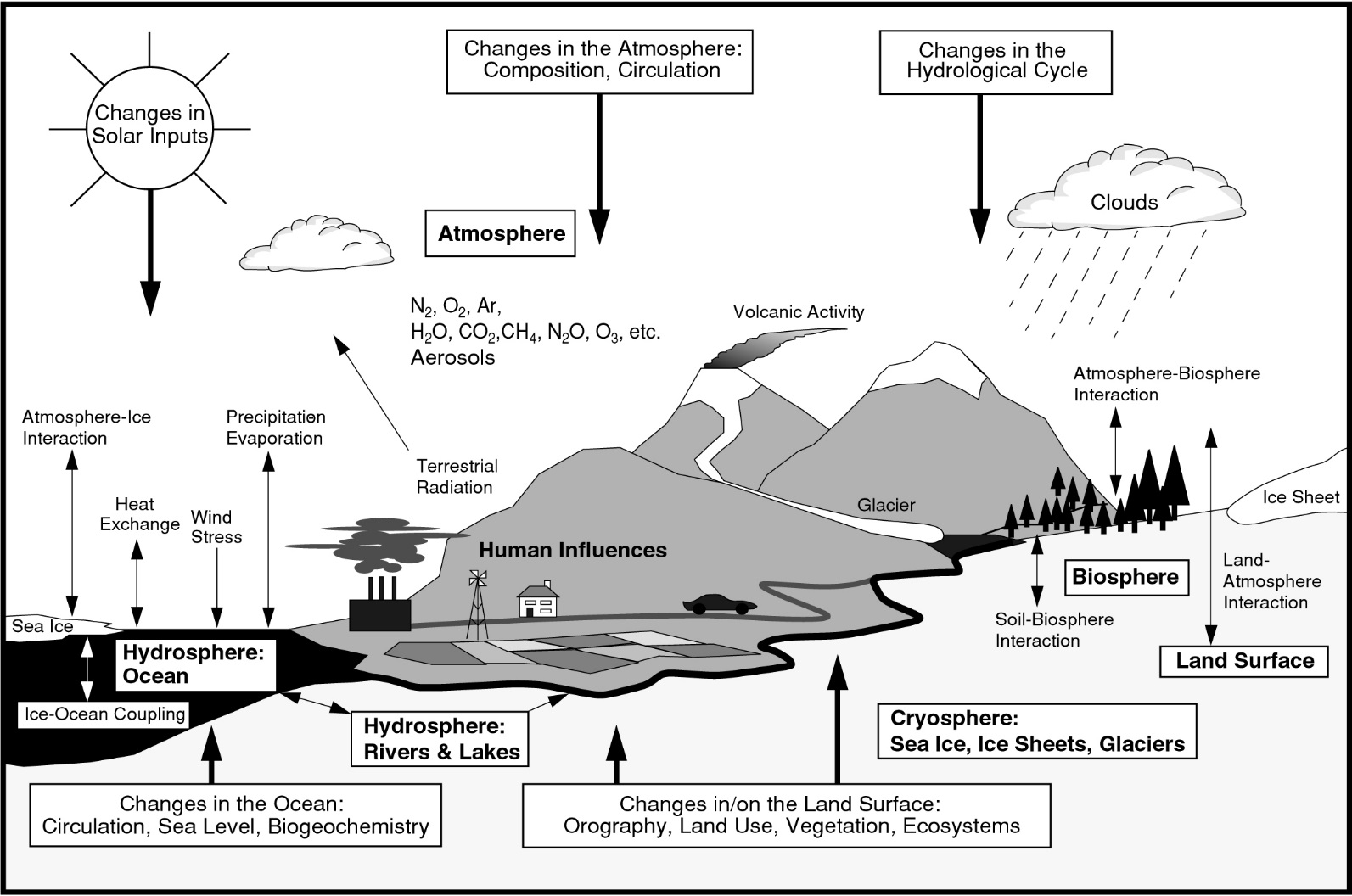 www.iia.cnr.it
Ma il clima è un sistema complesso
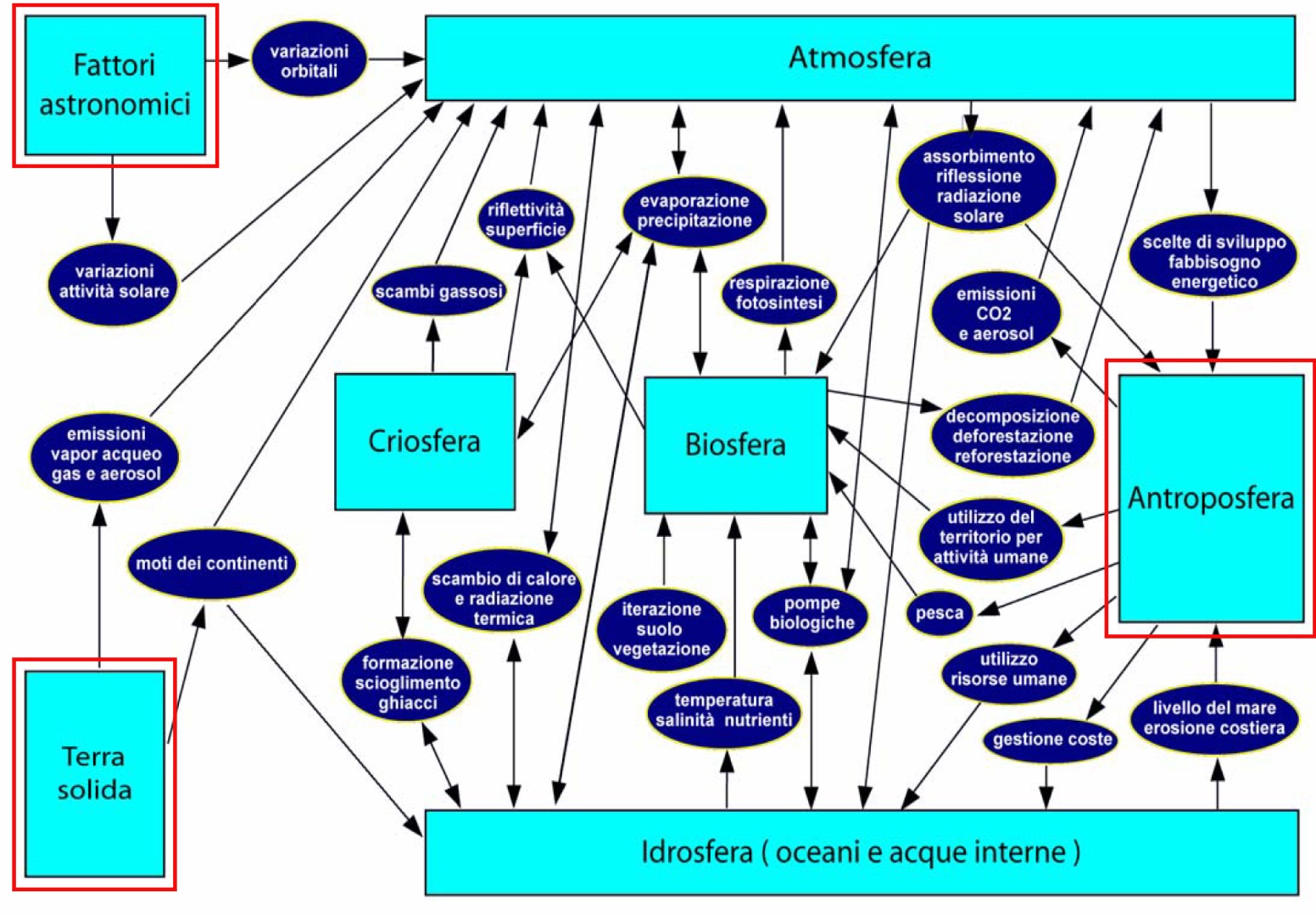 Adattata da Lionello, 2006
www.iia.cnr.it
Di fronte alla complessità
Da un laboratorio reale ad un laboratorio virtuale:
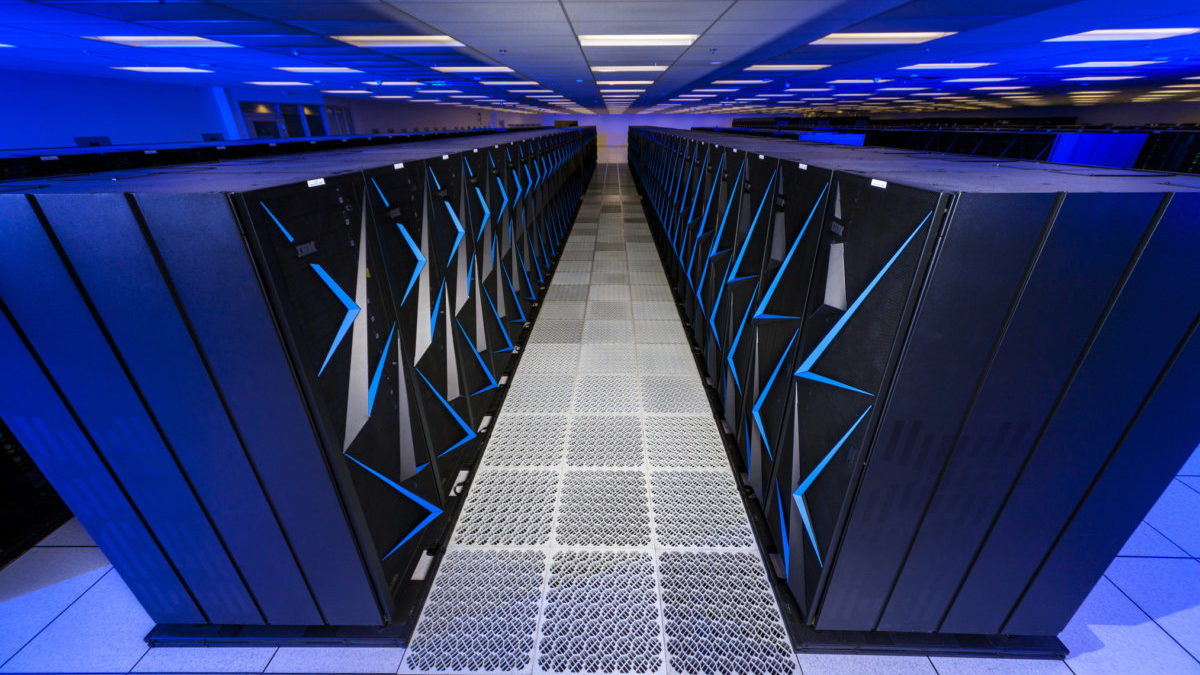 www.iia.cnr.it
Attribuzione delle cause
Modelli dinamici: Global Climate Models (GCMs)
Linea beige:
Diamo al modello tutti i valori realmente osservati degli influssi esterni (forzanti)

Linea azzurra:
Le forzanti antropogeniche sono tenute fisse ai valori costanti del 1850

Adattata da IPCC, 2021
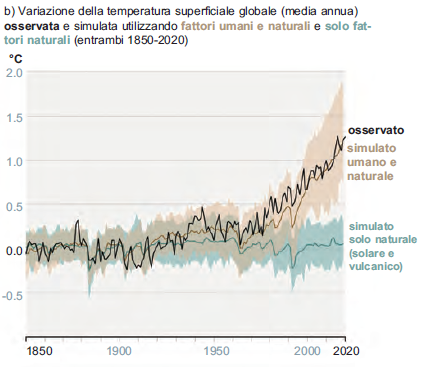 www.iia.cnr.it
Proiezioni per il futuro
www.iia.cnr.it
Proiezioni per il futuro
Modelli dinamici: Global Climate Models (GCMs)
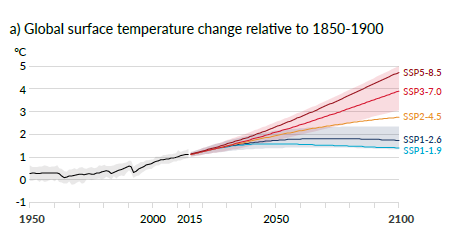 IPCC, 2021
www.iia.cnr.it
Si tratta solo di sudare di più?
No! Impatti su:
Territori: desertificazione, eventi estremi, livello del mare, …;
Ecosistemi: piante, animali, biodiversità, …;
Uomo: salute, attività produttive (es. agricoltura), sicurezza, flussi migratori, ….
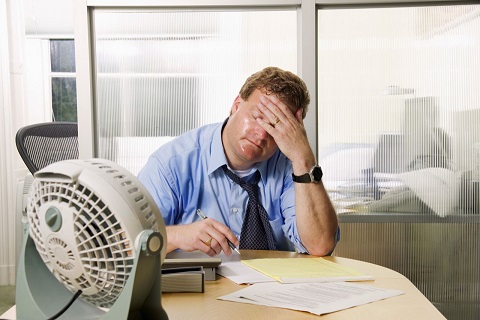 www.iia.cnr.it
Mediterraneo: un hot spot
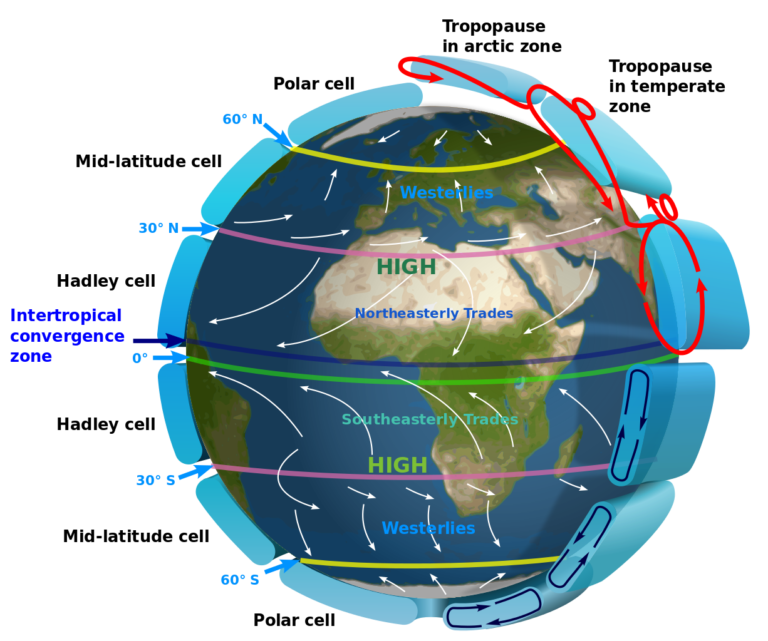 www.iia.cnr.it
Mediterraneo: un hot spot
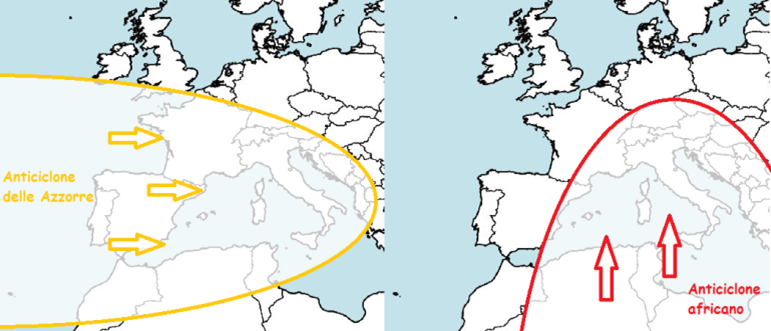 www.iia.cnr.it
Mediterraneo
Un punching-ball climatico
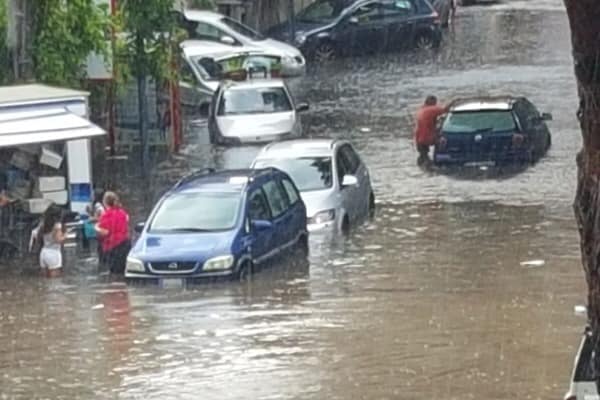 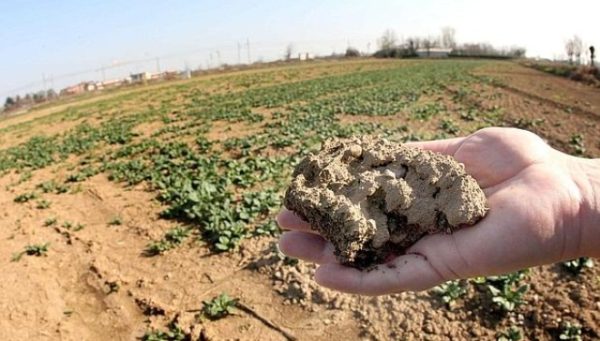 www.iia.cnr.it
Alpi e Po: siccità
Nevica meno e a quote più alte, e l’acqua disponibile diminuisce
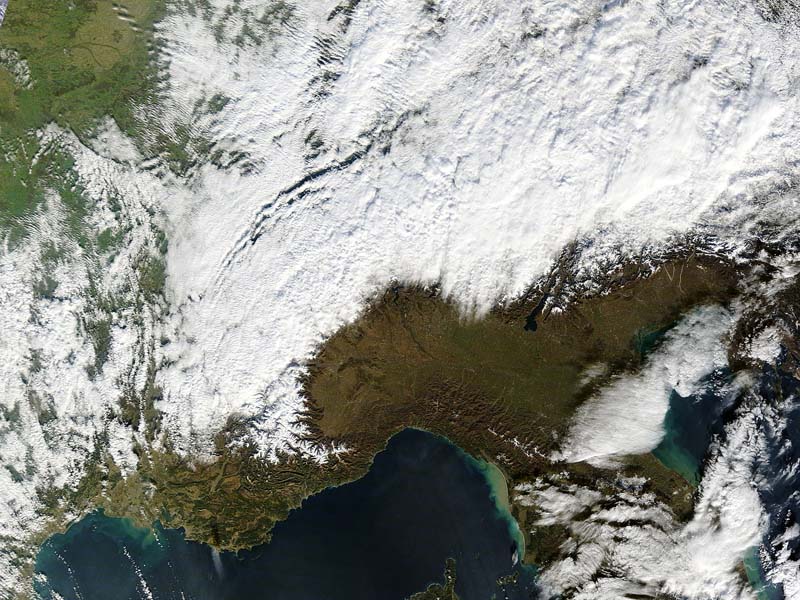 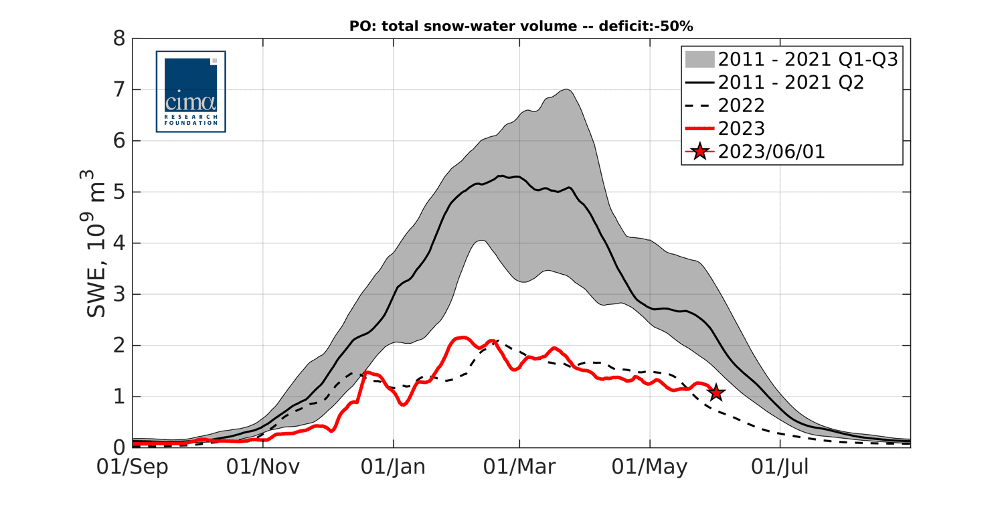 www.iia.cnr.it
Il cambio di circolazione nel Mediterraneo
Un aumento delle piogge estreme
 Le «deboli perturbazioni di origine atlantica» dei tempi del Col. Bernacca (onde corte e veloci)
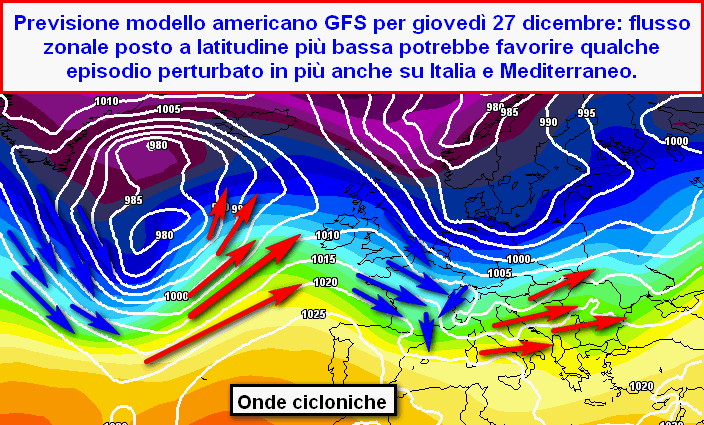 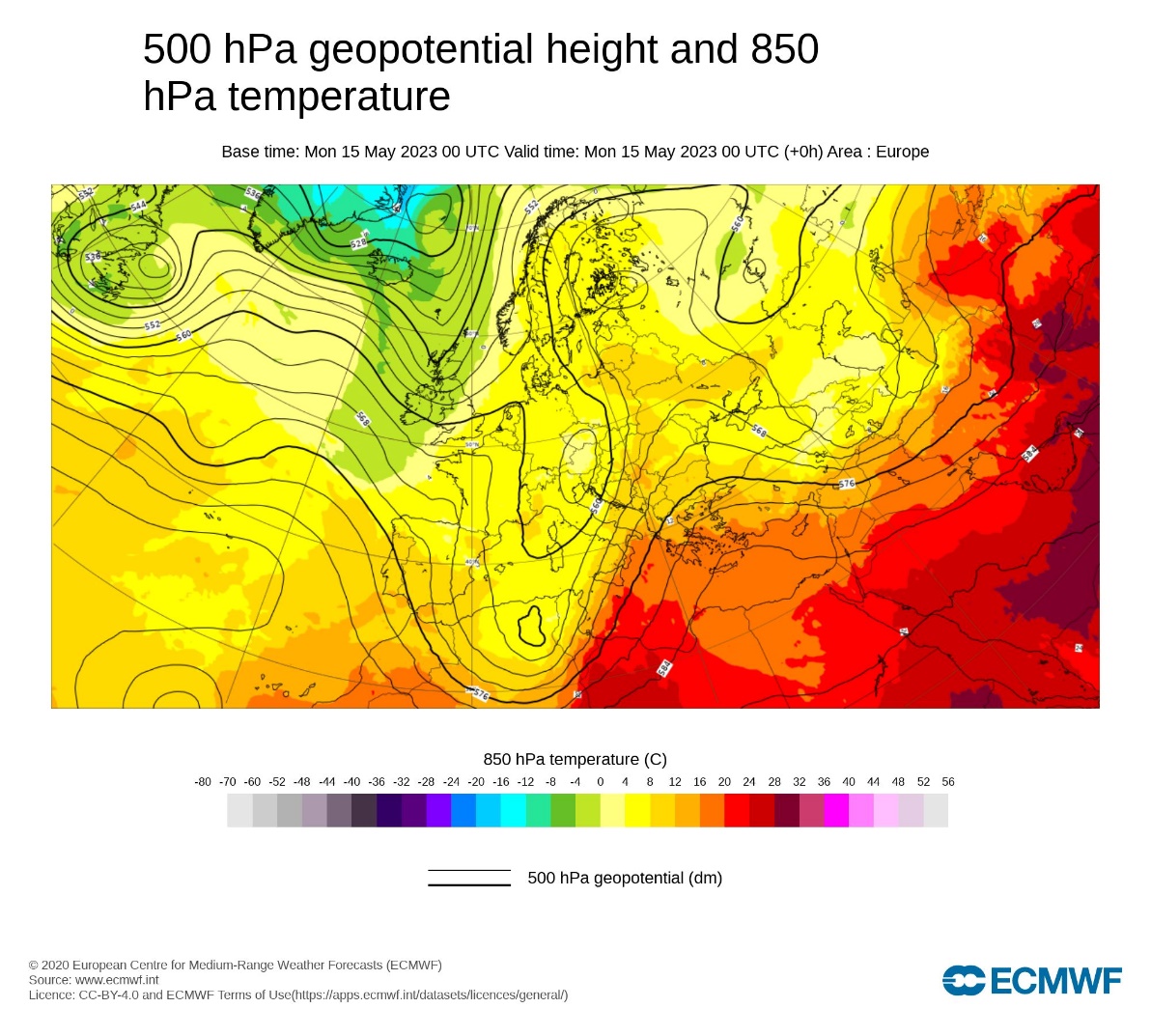 La situazione del 15 maggio 2023: alluvione in Romagna (onda lunga e stazionaria) 
www.iia.cnr.it
Che fine faranno i ghiacciai alpini?
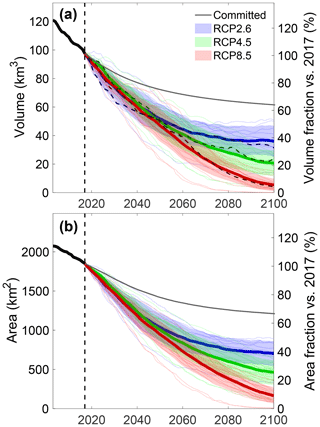 Zekollari et al., 2019
www.iia.cnr.it
Mitigare ed adattare
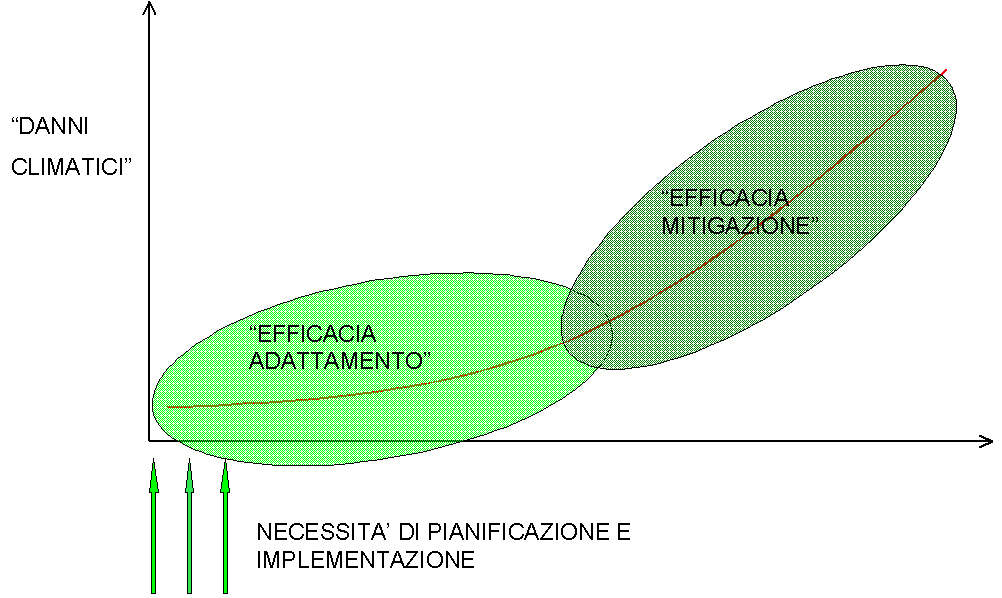 Per gentile concessione di F. Tubiello (FAO, Roma)
Mitigare ed adattare
La parola d’ordine

Gestire l’inevitabile
(adattamento) 
evitare l’ingestibile
(mitigazione)
Vulnerabilità
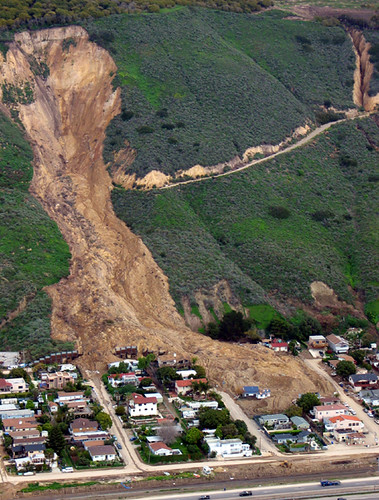 Campagne e città
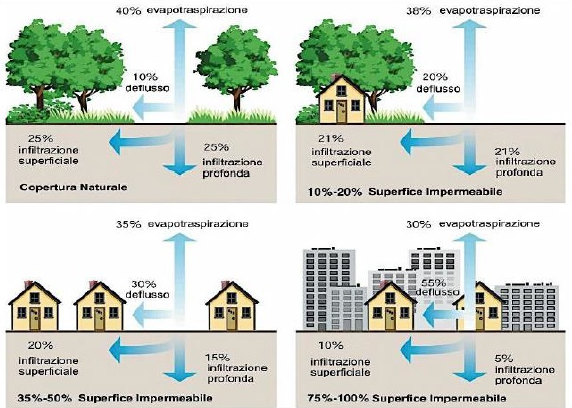 Esposizione
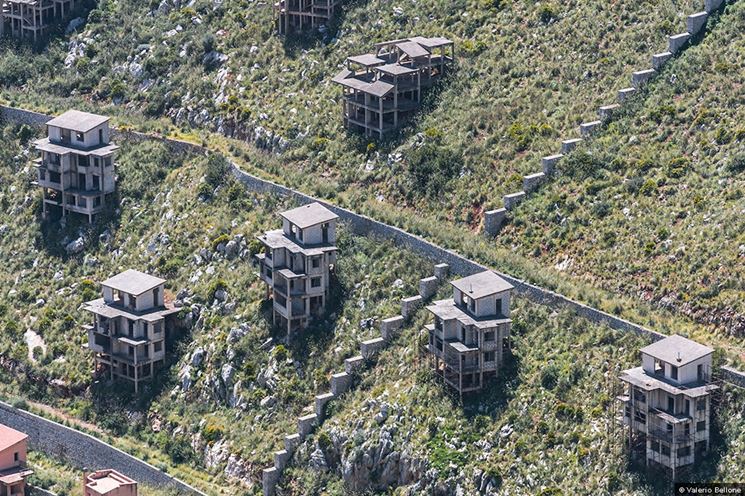 Abusivismo
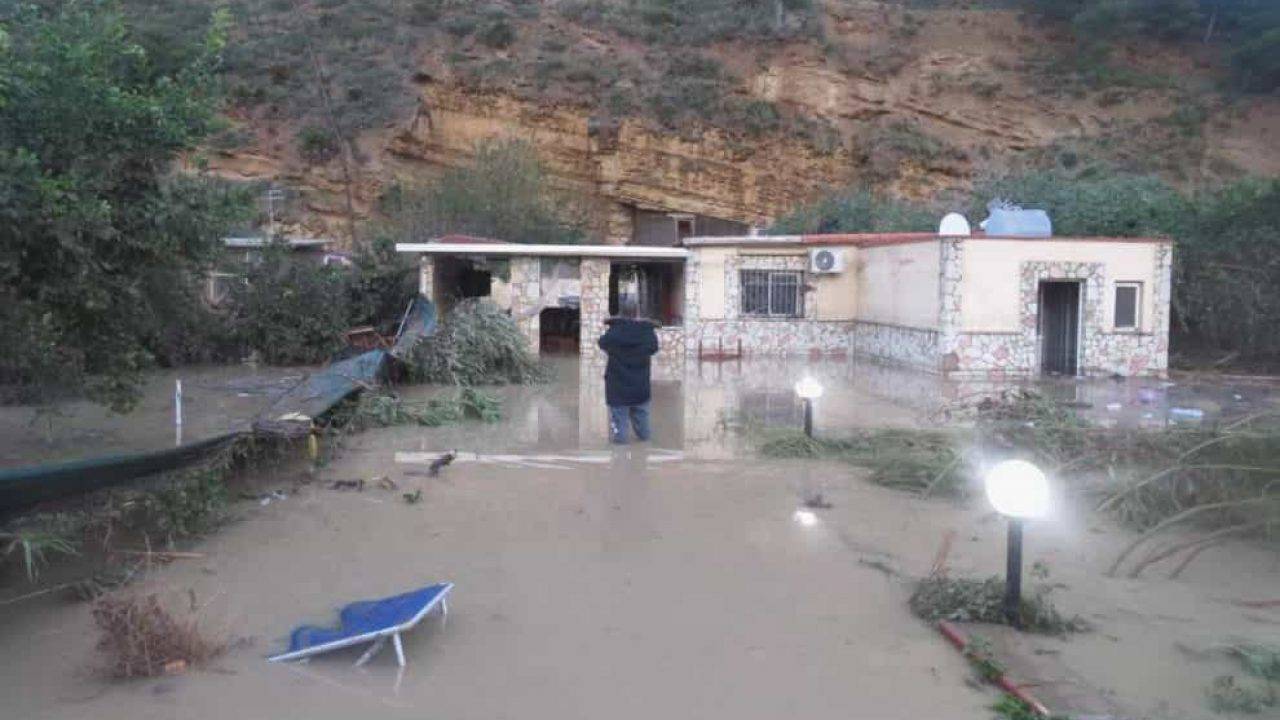 Novità e lezioni
L’equazione dei disastri
R = P x V x E
Dobbiamo diminuire il valore di questi tre fattori!
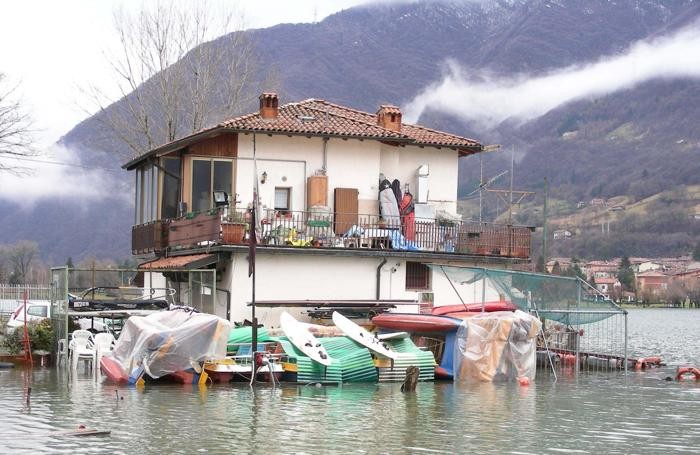 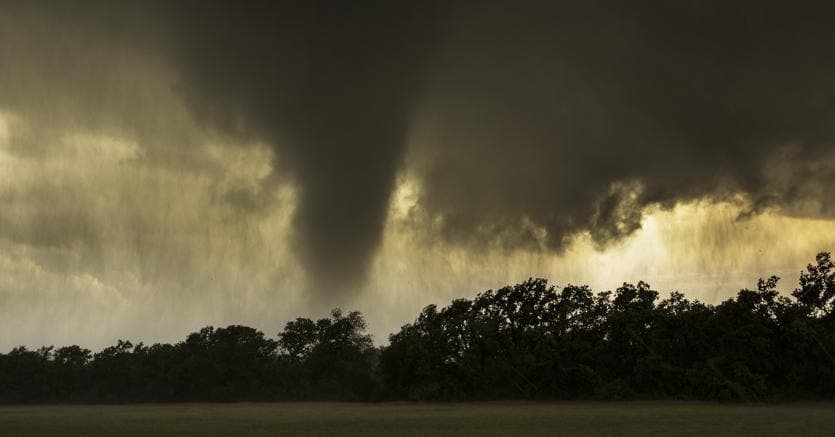 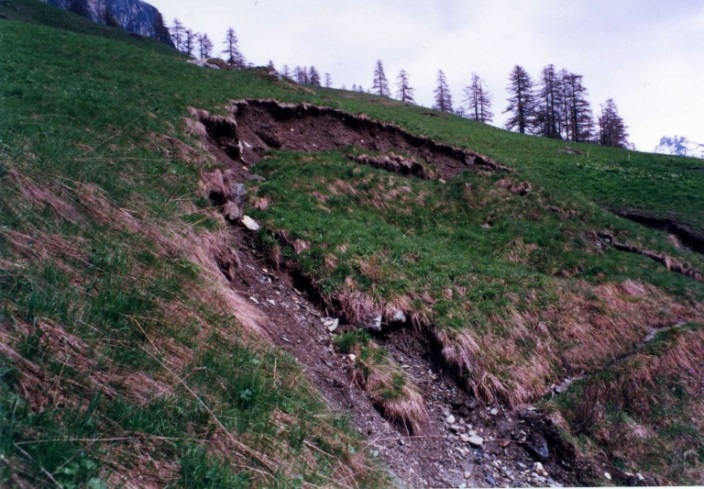 E a livello internazionale?
A chi è dovuto il riscaldamento?
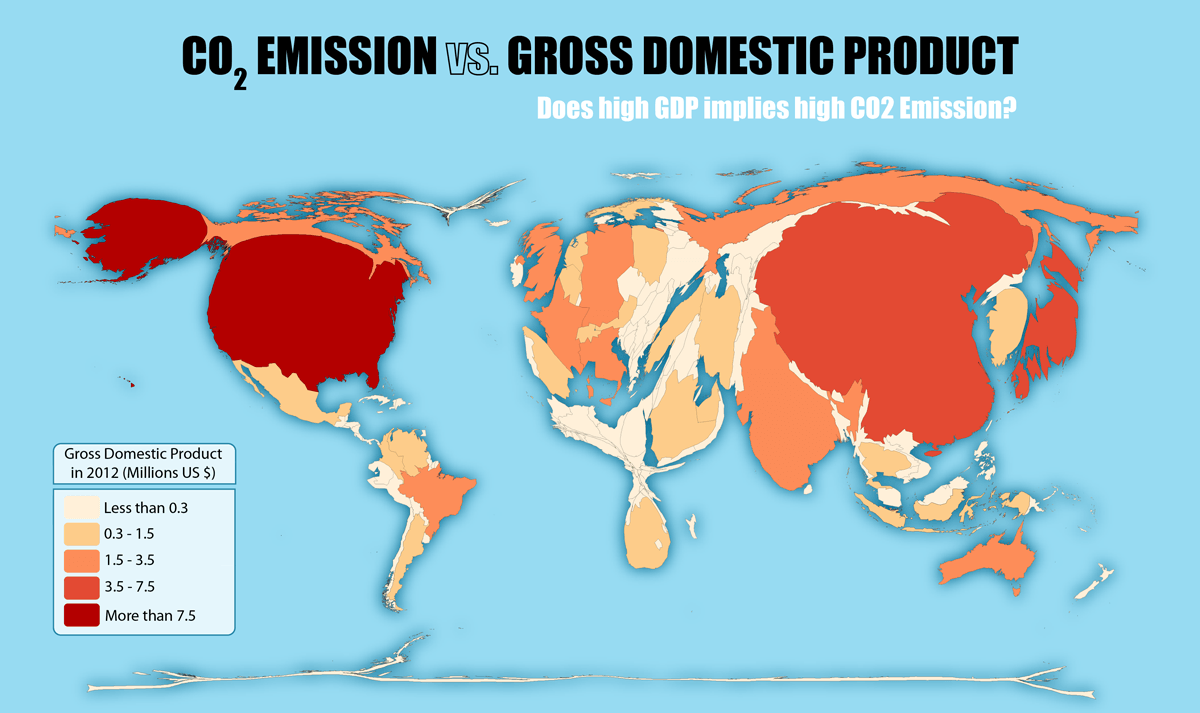 www.iia.cnr.it
E a livello internazionale?
A chi è dovuto il riscaldamento?
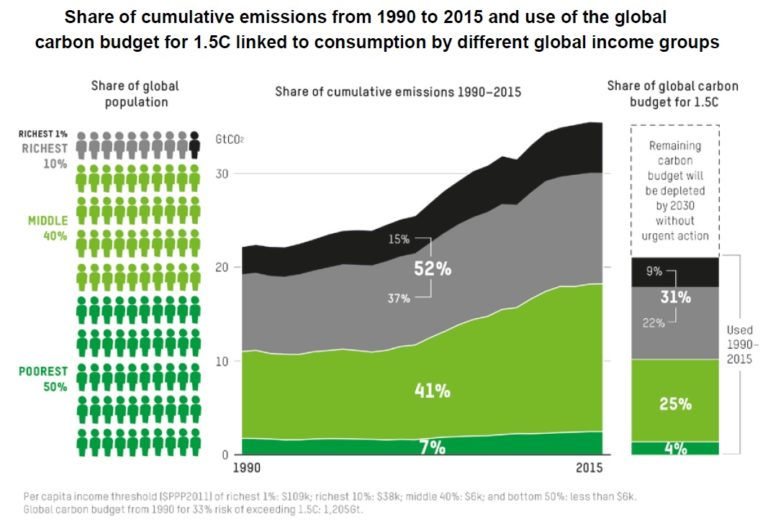 www.iia.cnr.it
Impatti: agricoltura mondiale
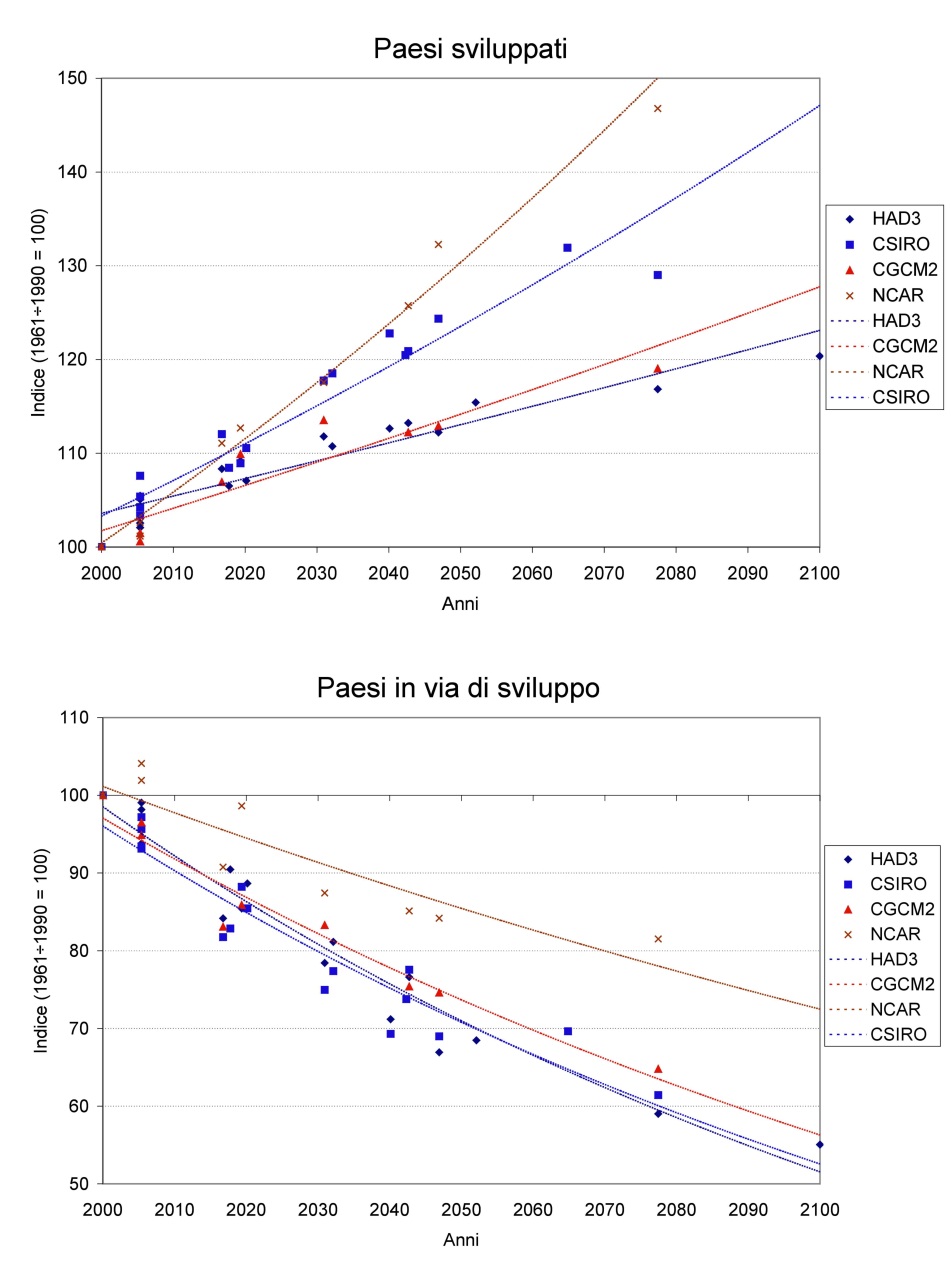 Aumento di CO2 e relativa “fertilizzazione”, aumento di temperatura e cambiamento nel regime delle precipitazioni  ?
From Tubiello, 2006
Impatti (conflitti e guerre)
Innesco o concausa di conflitti
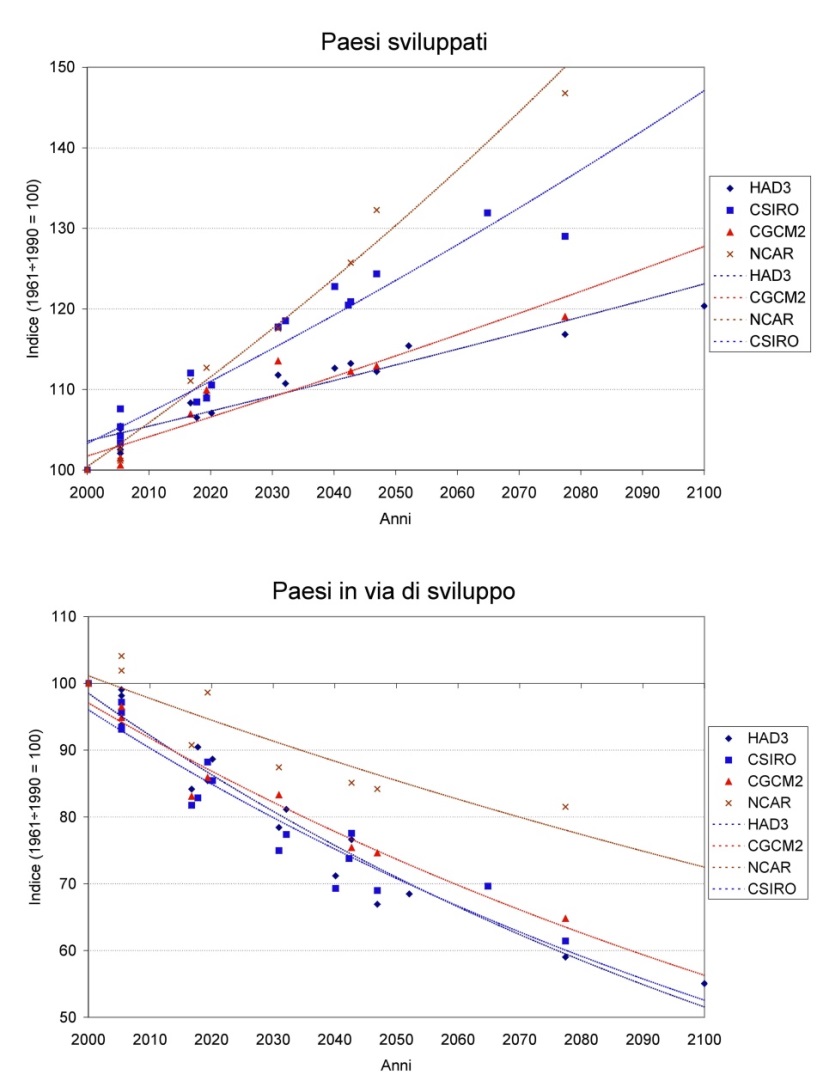 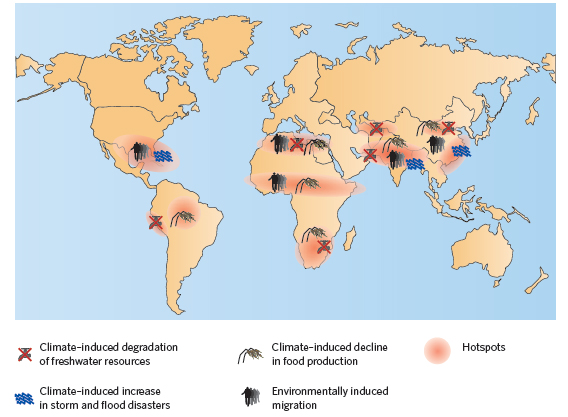 Problemi
Il recente caso della crisi siriana (enorme siccità)
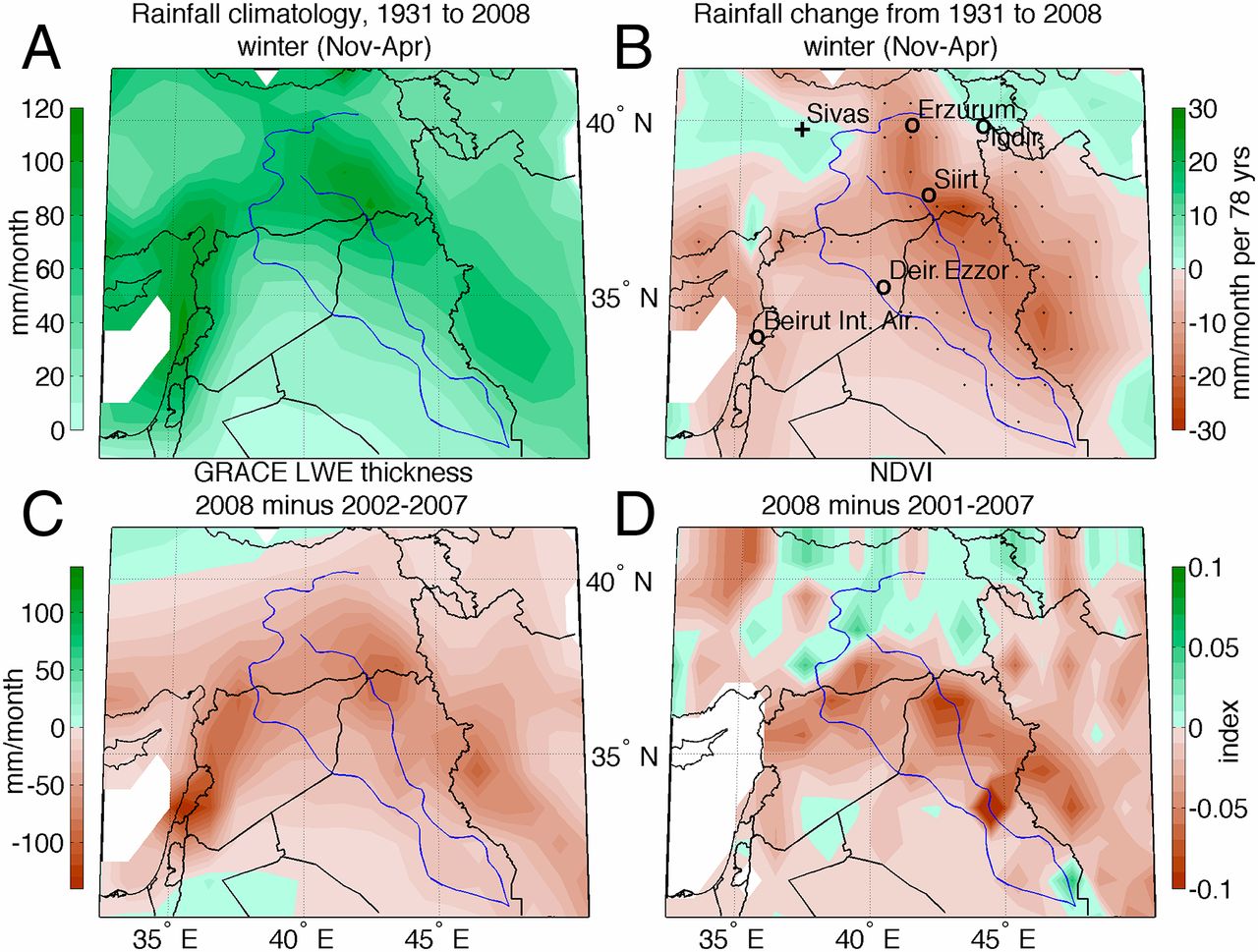 Colin P. Kelley et al. PNAS 2015;112:3241-3246
Problemi
I risultati
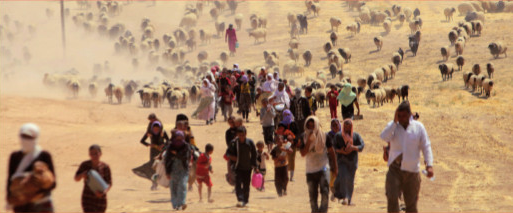 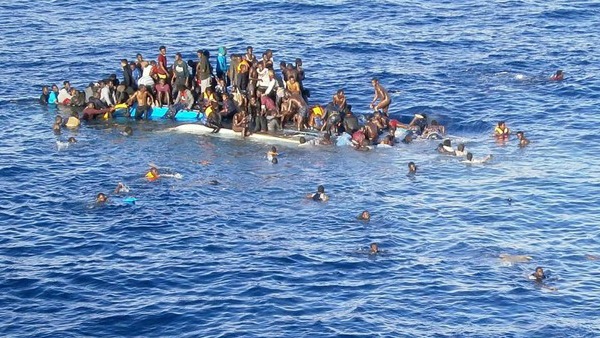 Le nostre migrazioni
Una zona critica e molto fragile: il Sahel
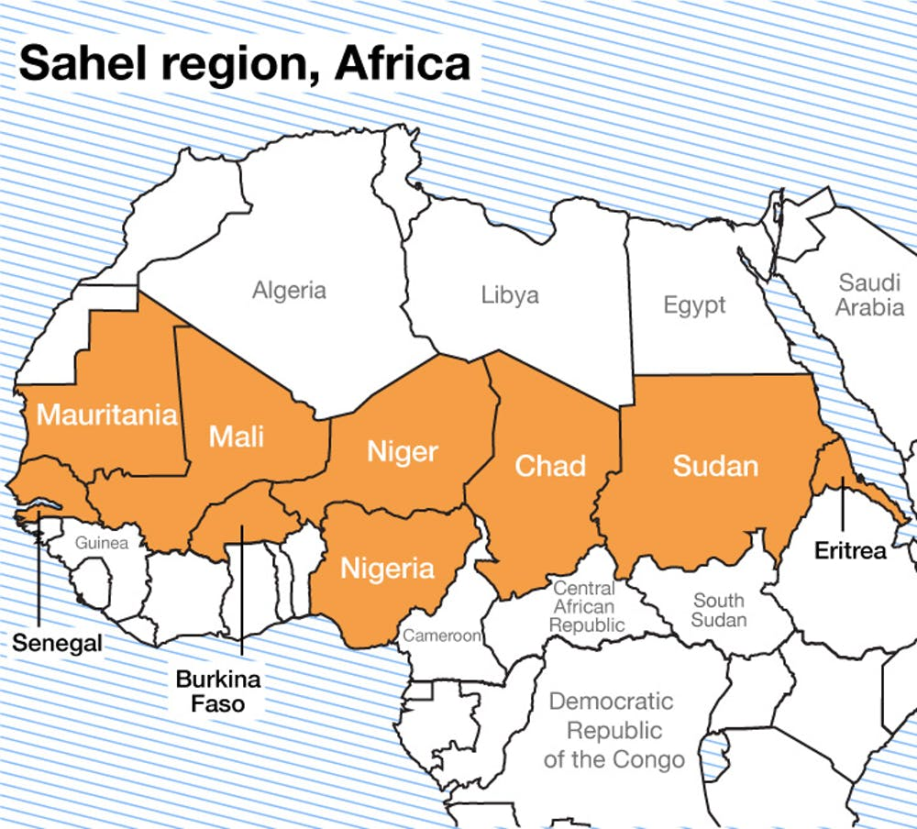 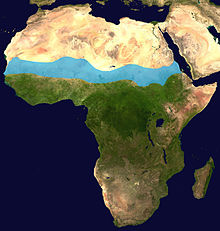 Le nostre migrazioni
Il Sahel è critico da molti punti di vista
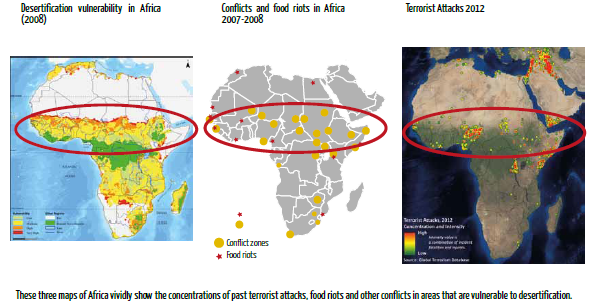 UNCCD, 2014: Desertification: The Invisible Frontline
Le nostre migrazioni
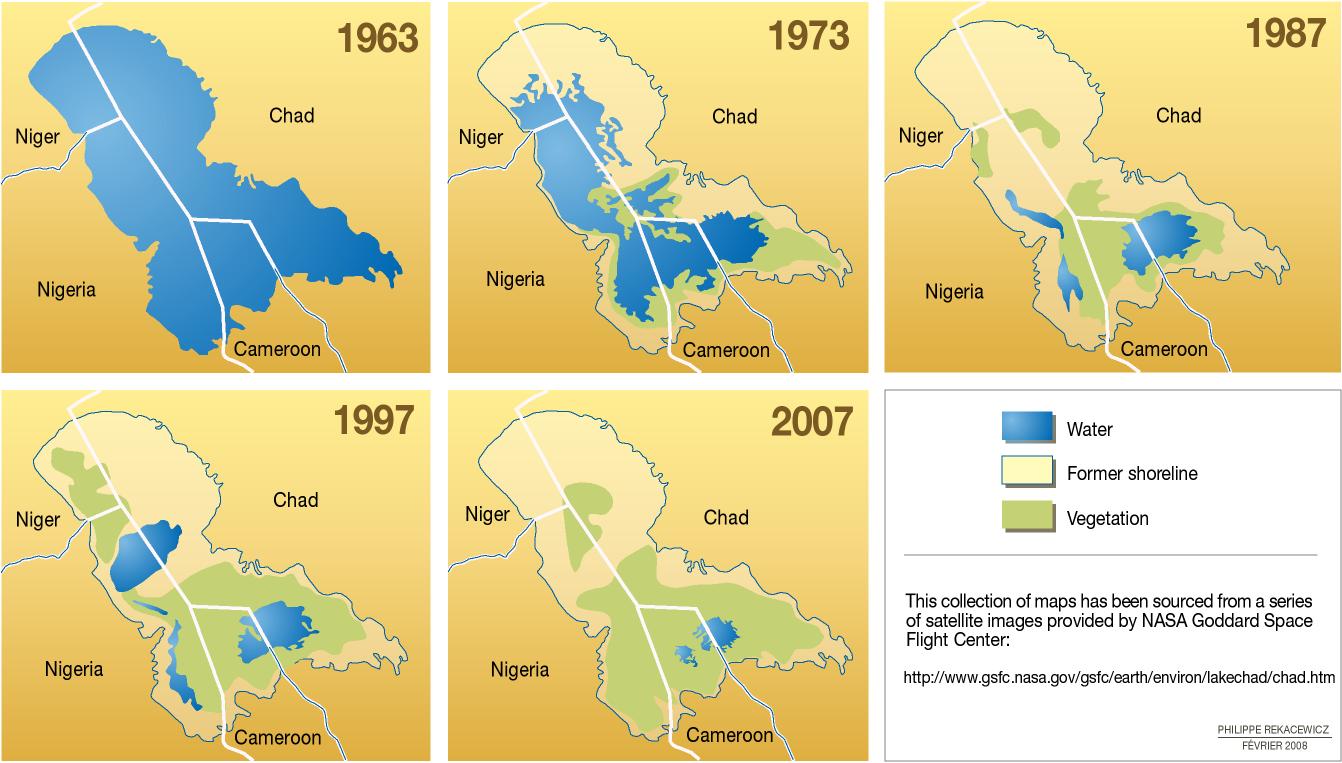 Le nostre migrazioni
Il risultato finale
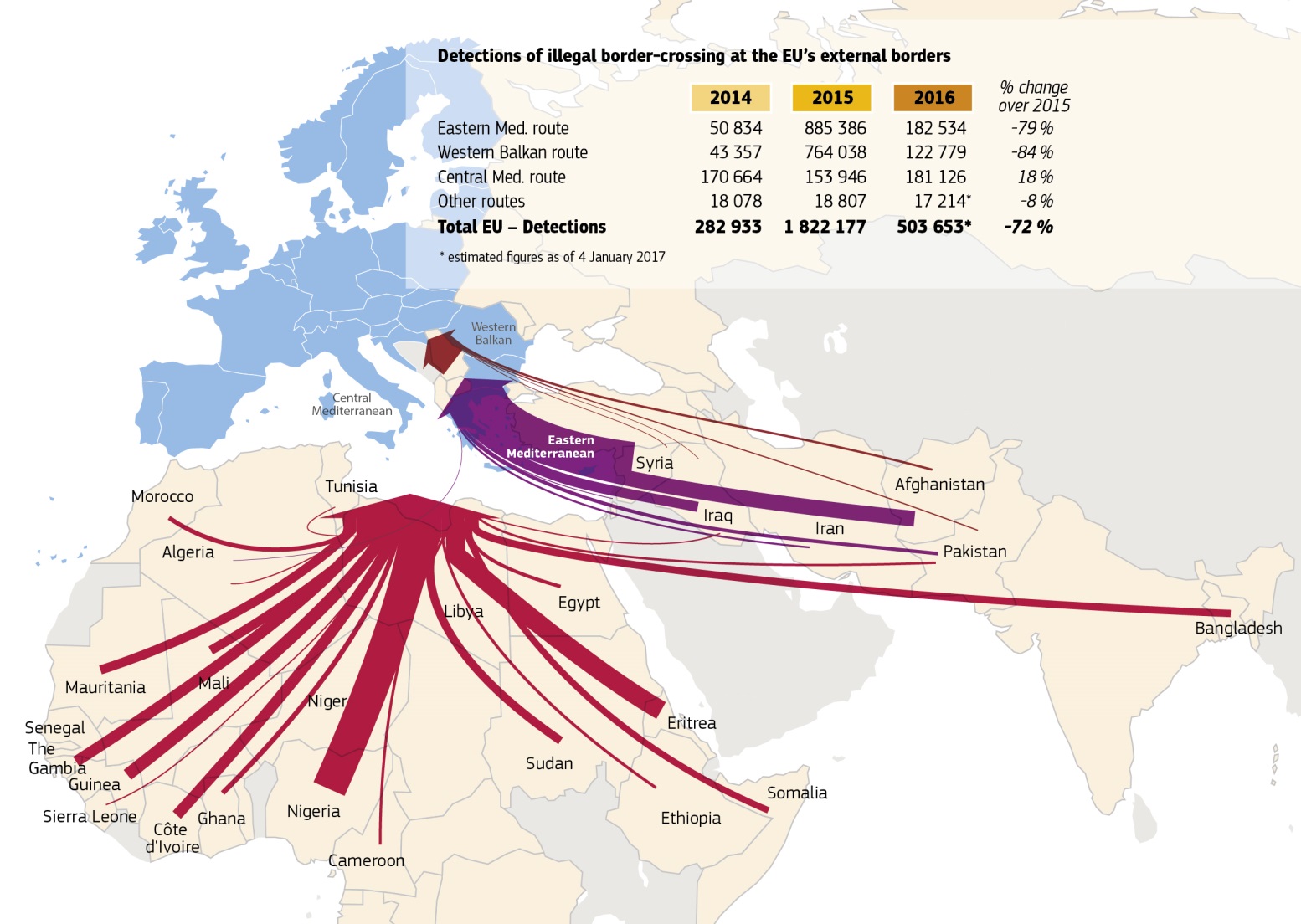 Non dobbiamo combinare guai!
Siamo abituati ad un modo di agire meccanicistico/“tecnocratico” .

Dobbiamo considerare invece la dinamica del sistema e le molteplici relazioni tra i suoi “pezzi”.

Esistono circoli viziosi con “feedback ” pericolosi, ma anche circuiti virtuosi.

In fondo bisogna considerare che non abbiamo il controllo di tutto il sistema: es., la geoingegneria vs. le azioni di mitigazione.

Principio di precauzione + win-win strategies.
www.iia.cnr.it
Non dobbiamo combinare guai!
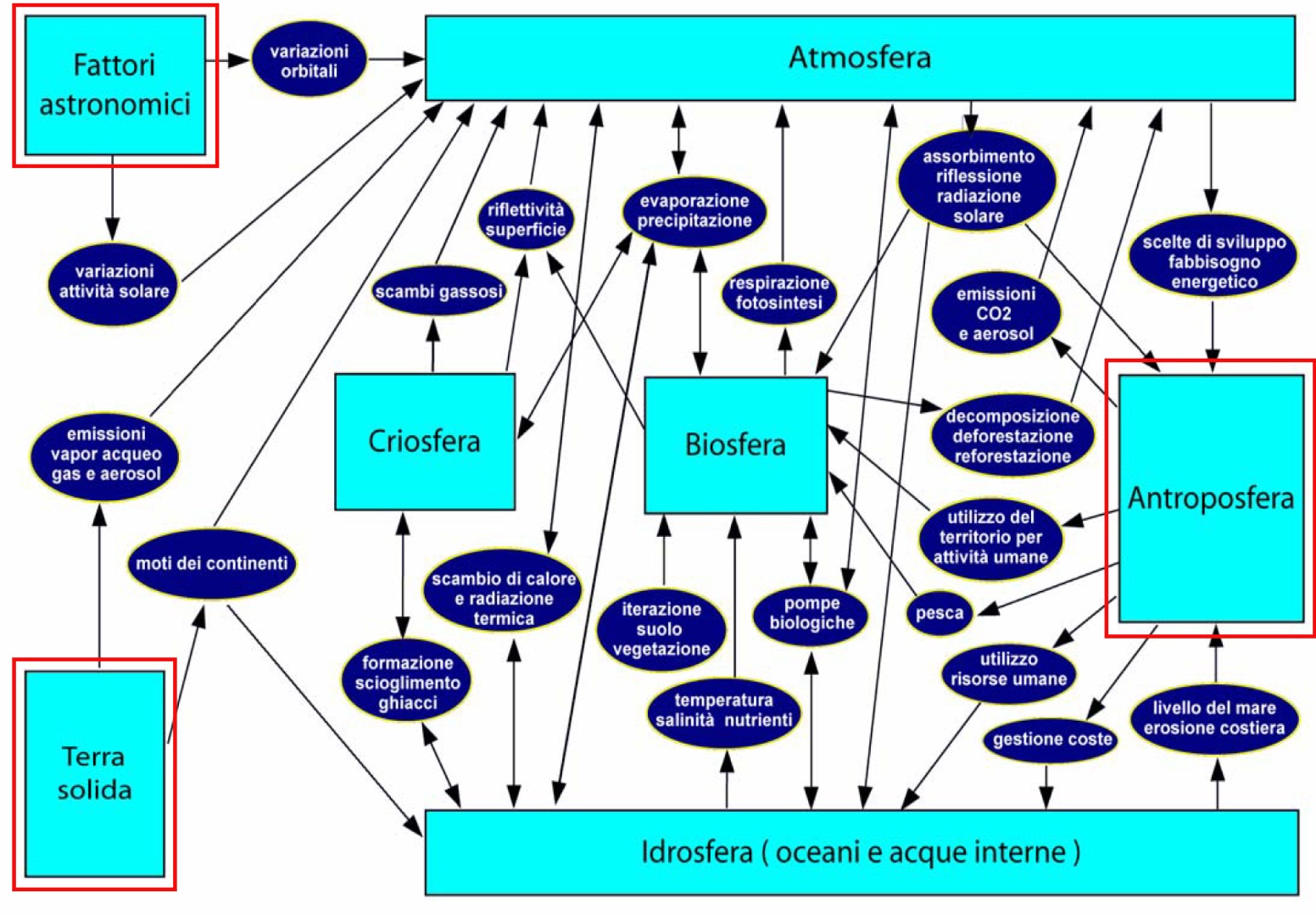 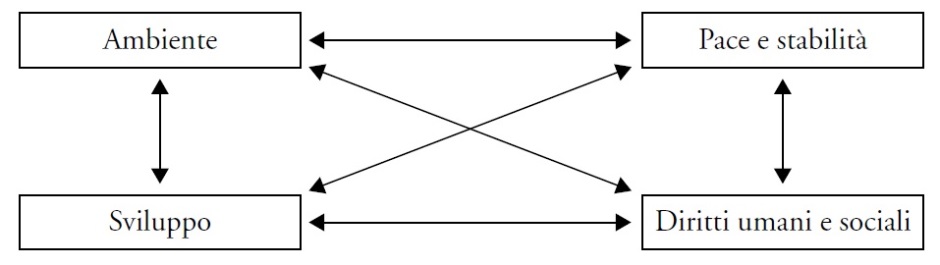 www.iia.cnr.it
Win-win strategies
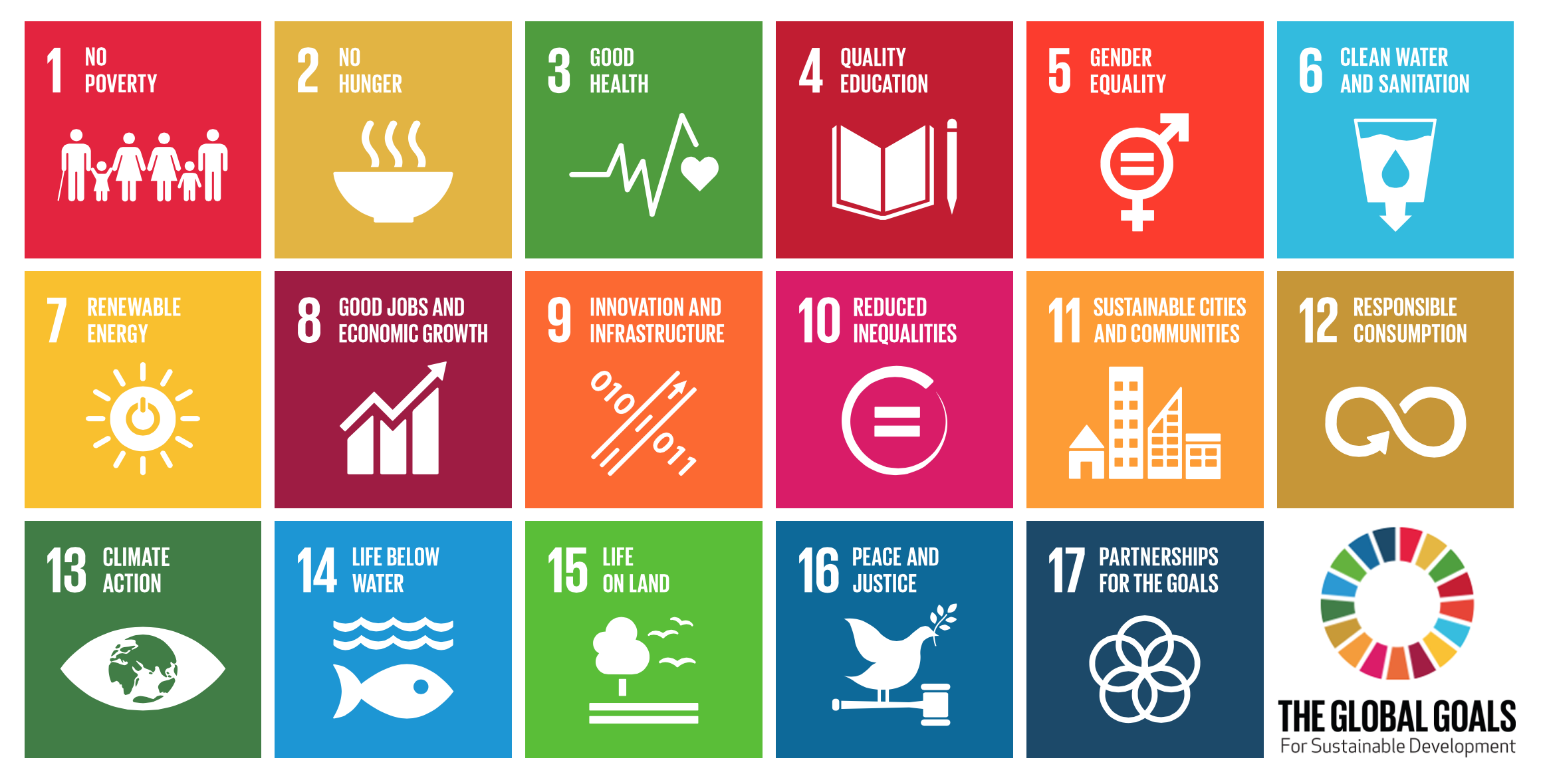 www.iia.cnr.it
Disinformazione climatica
Un esempio
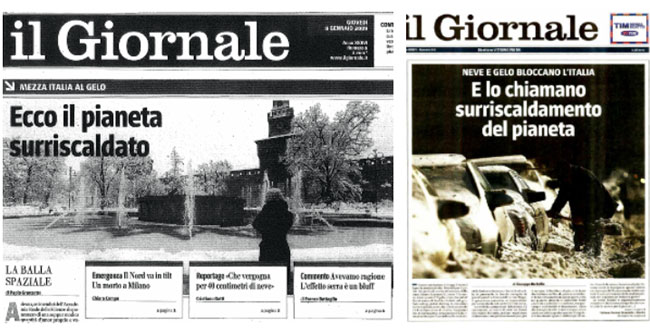 www.iia.cnr.it
Disinformazione climatica
Un esempio
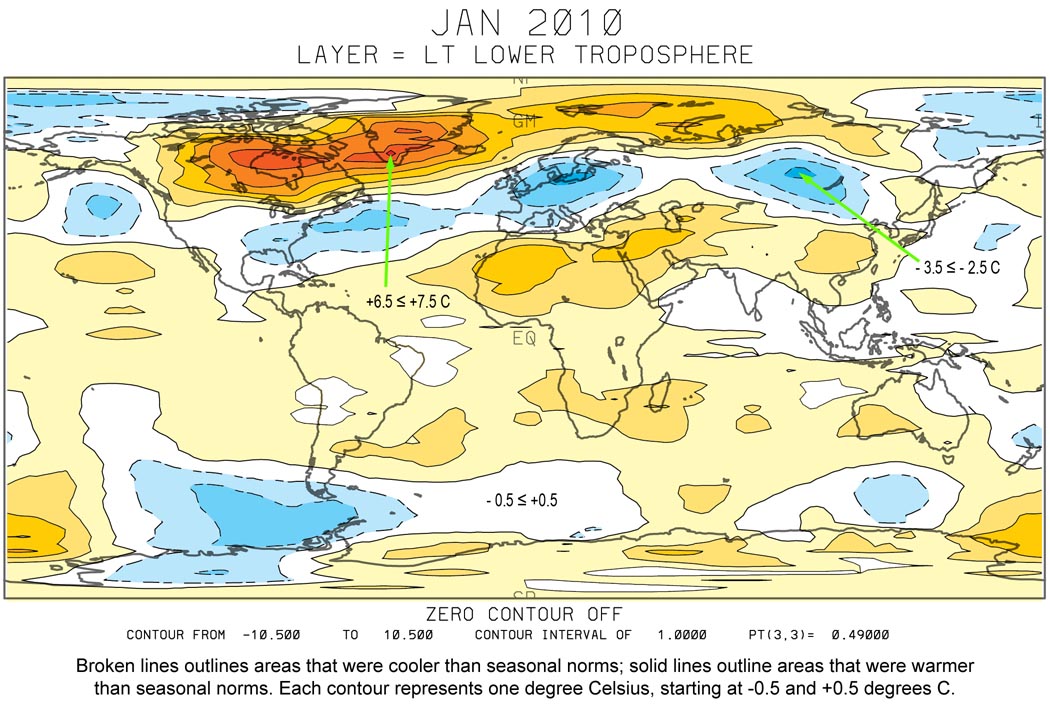 www.iia.cnr.it
“Raccontare” i cambiamenti climatici
Ci sono difficoltà ulteriori
La polarizzazione.

Le camere dell’eco sul web e sui social.

L’ipersemplificazione dei problemi bianco/nero e l’opinionismo (e la politica) con twitter.

La difficoltà di far utilizzare i due emisferi cerebrali, che implica “contaminazione” di linguaggio scientifico e umanistico.

...
www.iia.cnr.it
Due piccoli contributi
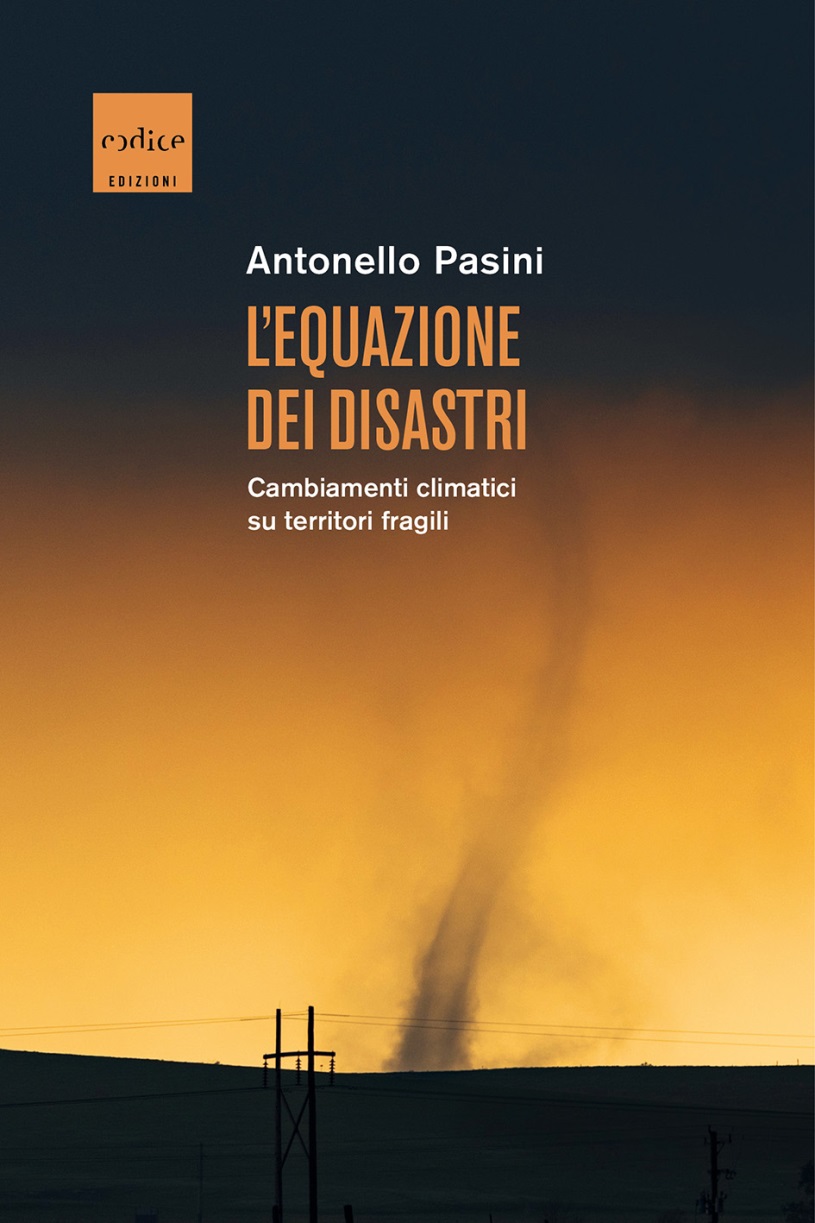 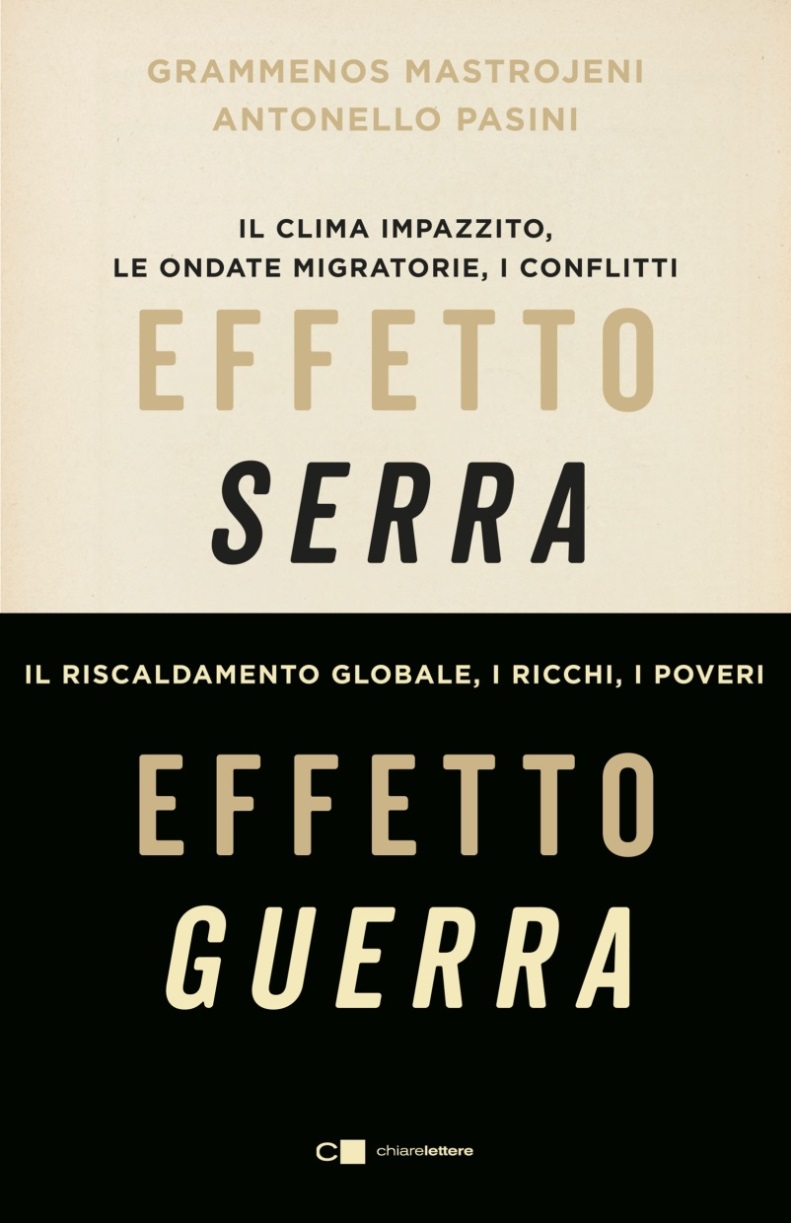 www.iia.cnr.it
Anzi, più di due
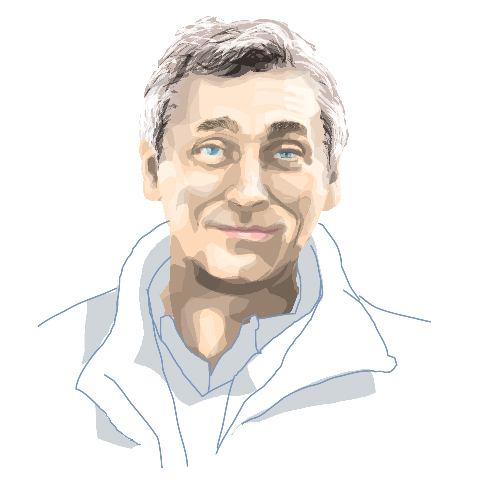 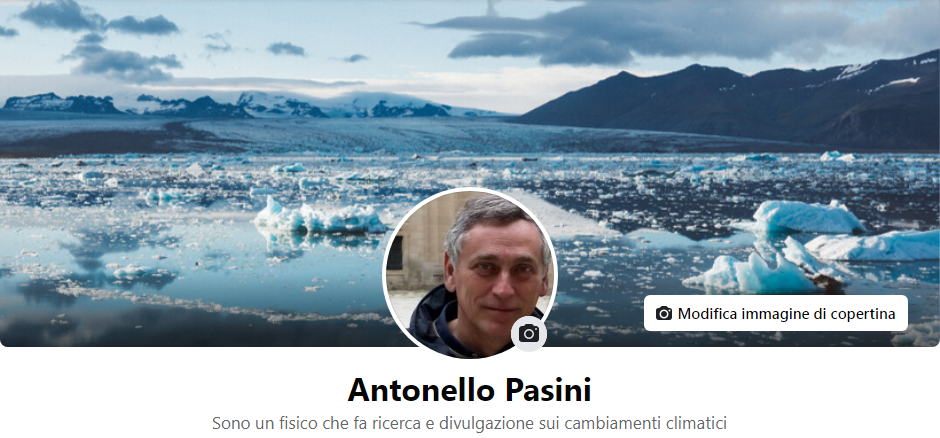 IL KYOTO FISSO
di Antonello Pasini
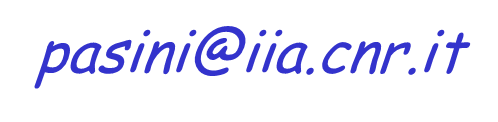 www.iia.cnr.it